«Голландия и голландцы в истории города».




Выполнила: учитель начальных классов МБОУ «СОШ № 92» Чередниченко Татьяна Ивановна
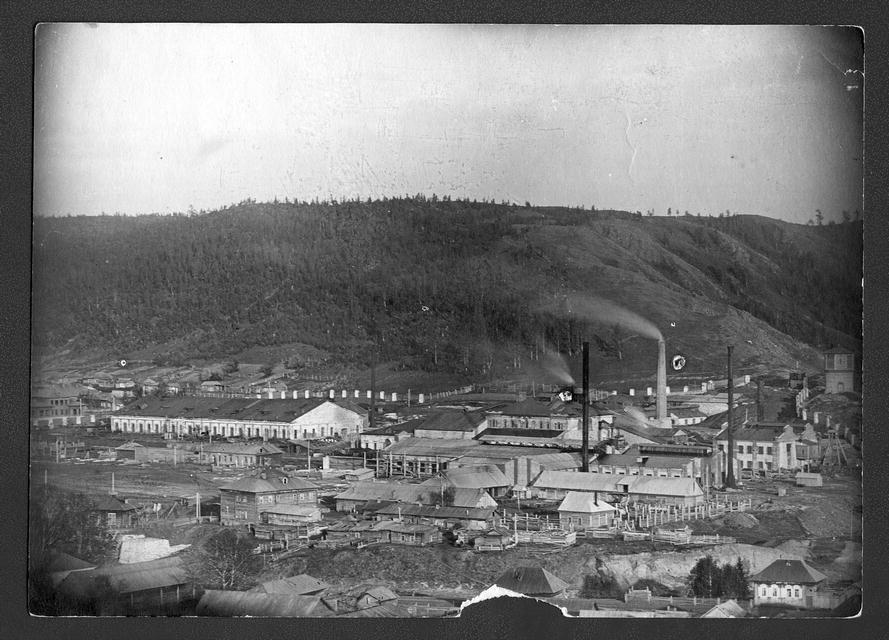 Летом 1921 года  в Москве американец Билл Хейвуд, лидер профсоюзной организации «Индустриальные рабочие мира», вместе с соотечественником, техником завода Форда  Г.С.Калвертом и голландским инженером С. Рутгерсом предлагают Ленину проект программы быстрого возрождения экономики России. Суть проекта – «трансплантировать иностранные промышленные колонии в наиболее важные экономические районы, тем самым обеспечить их передовой техникой, специалистами, капиталом».
В конце 1921 года был подписан договор между Советом Труда и Обороны и инициативной группой в составе голландского инженера  С.Рутгерса, американца Б.Хейвуда о создании автономной индустриальной колонии «Кузбасса». С. Рутгерс – председатель правления колонии – был утвержден управляющим всеми предприятиями АИК в Кузбассе. В последующие два года АИК были переданы Ленинск-Кузнецкий, Киселевский, Прокопьевский рудники, Гурьевский металлургический завод.
25 мая 1922 г. в Кемерово прибыла первая партия колонистов — 70 человек во главе с Биллом Хейвудом. Колонисты все были замечательными людьми. Люди ехали семьями, везли диковинное для сибиряков имущество, к примеру, стиральные машины (а электричества не было!). Несколько вагонов было заполнено инструментами, оборудованием. К концу года приехали еще пять групп, всего около 500 человек разных национальностей (финны, югославы, немцы, латыши, поляки).  Среди колонистов, кроме шахтеров, были плотники, слесари, механики, портные, сапожники, птичники и даже радиооператоры.
Колонисты построили электростанцию. На состоявшемся по этому поводу митинге выступал Рутгерс: «Мы сможем обеспечить электроэнергией окрестные села, выполнить завет Ленина – зажечь электрическую лампочку в каждой хижине». Из дневника колониста: «В тот день, когда провели электричество в избы Кемерова, свет горел и днем, и ночью. Выяснилось, что жители боялись его выключить, думали, что больше не включат».
Кемеровский рудник был полностью переоборудован, вместо кайла и лопаты стали использовать отбойные молотки и врубовые машины. Впервые в шахтах вместо огнеопасных керосиновых ламп появились лампы Вольфа и электрические головные лампы, привезенные из США. На Кемеровском руднике работали русская (начальная и семилетняя), американская, татарская школы, в которых обучалось около 100 человек.
Для фермы АИК были завезли американские сельхозмашины: тракторы «Кейз» и «Фордзон», сеялки, сноповязки, жнейки, машины для посадки, окучивания и копки картофеля, для резки соломы, плуги, бороны, автомобили.  Крестьяне из  окрестных деревень посещали ферму, дивились на необычные стойки для коров, огородное хозяйство, силосование зеленого корма. Впервые в районе была посеяна озимая пшеница, посажена кукуруза, салат, дыни.
2 марта 1924 года состоялось торжественное открытие коксохимзавода.  Для детей работников колонии был организован первый пионерский лагерь.
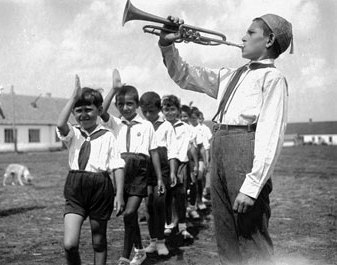 Для работы в должности инженера-архитектора в Кузбасс прибыл голландский архитектор Ван Лохем. Вот записи из его дневника: «В то время различные здания были построены, но о планировке города никто не думал. Большая часть рабочих жили под землей, как мыши. Эти подземные пустоты были закрыты сверху настилами. Жители этих домов назывались «земляниками». Увидев их жизнь, я решил, что уже через год никто более не будет жить в подобных постройках».
Голландский инженер С.Рутгерс – 
управляющий колонией 
АИК «Кузбасс».


 Известный голландский архитектор Йоханнес ван Лохем.
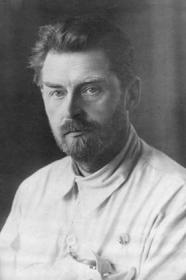 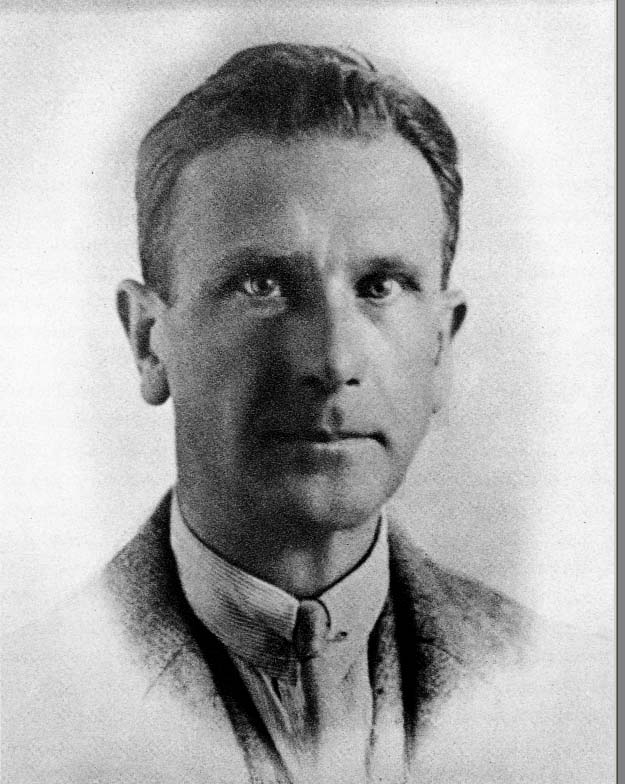 В архитектурном отделе работало три голландских инженера и пятнадцать русских конструкторов. Для экономии времени Ван Лохем приступил к разбивке улиц на местности. На самом высоком месте архитектор запланировал центральную площадь со школой, рабочим клубом, театром и кооперативным магазином.
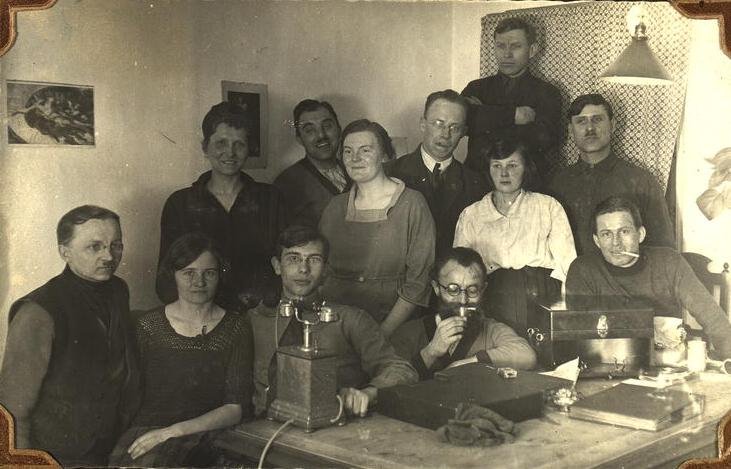 Строили невероятно быстрыми темпами, «по-американски». В первый строительный сезон (1926 год) в Кемерово возвели около двухсот, а в следующем году – около 800 жилых домов. Помимо этого, строились общежития для холостых рабочих, электростанция, фабрика, магазины, школа, пожарная часть и баня.
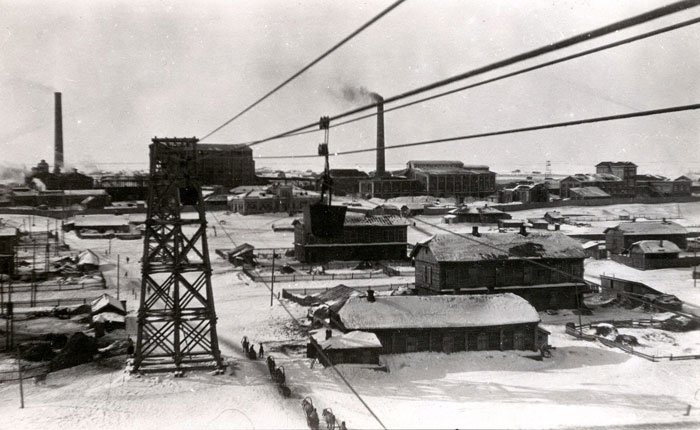 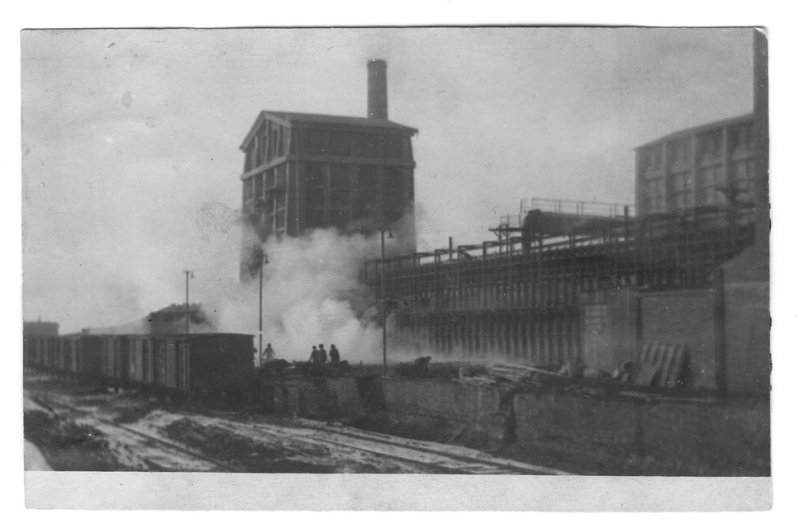 Среди творений Ван Лохема особое место занимает Школа. Это, как оказалось, вообще уникальное здание, причем, в мировых масштабах. И все из-за того, что в центре здания располагается задуманная для обслуживания всего Кемеровского рудника водонапорная башня емкостью в 150 куб. м.
Конструкция башни очень интересна: внутри деревянного сруба находится монолитный железобетонный каркас, поддерживающий плиту - «тарелку» с расположенным на ней баком для воды. Кемеровская школа с недавних пор входит в реестр памятников голландской культуры за рубежом.
Здание школы, построенное по проекту голландского архитектора И.Б.Ван Лохема.
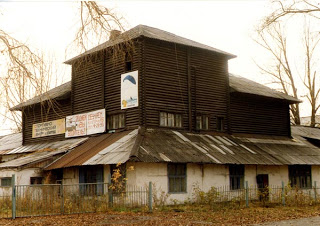 В конце 1927 года Совет Труда и Обороны Советской Республики принял постановление о расторжении договора с АИК, что означало фактическую ликвидацию колонии. Из последних записей Рутгерса: «Все-таки наш эксперимент удался. Маленький интернационал в Сибири создал большое индустриальное предприятие. И все это остается и будет расти. Мы показали, что может сделать международная солидарность рабочих».
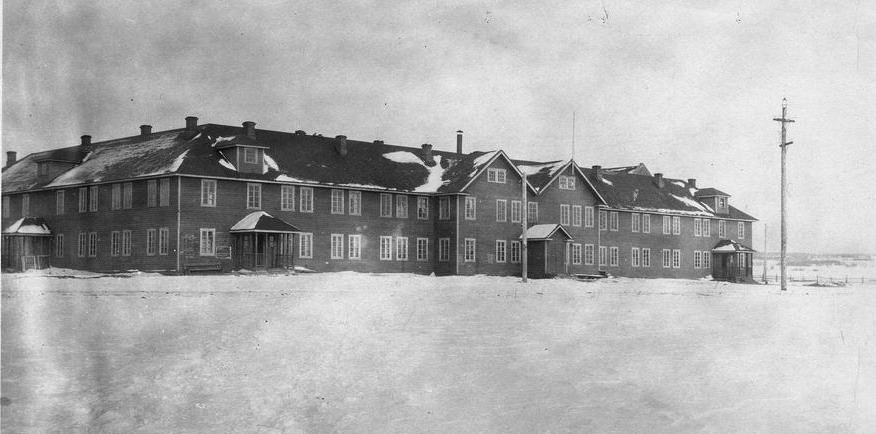 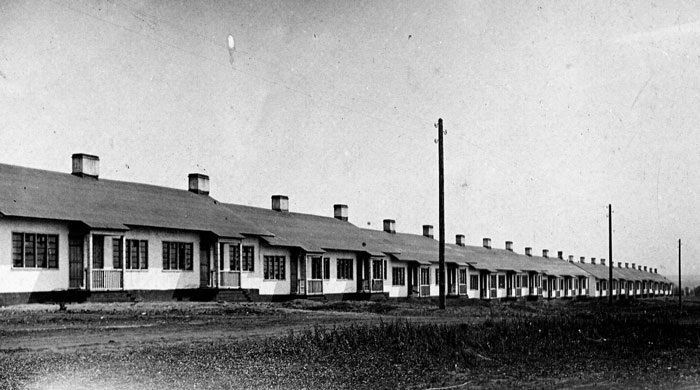 Инженер С. Рутгерс (S. Rutgers), уже «голландский Петр I», как его позже назовут наши современники, проведя, таким образом, модернизацию промышленности и экономики края, оставил заметный след в его культуре. Этот уникальный факт совместной российско-голландской истории приобрел особую актуальность во второй половине 1980-х гг., определив новый этап культурного сотрудничества Королевства Нидерландов с Кемеровской областью.
Литература:
Галкина Л Ю Создание и деятельность автономной индустриальной колонии иностранных рабочих и специалистов в Кузбассе (1921-1926 гг ) автореф дис канд ист наук, Кемерово - 1997 -26 с.
 История Кузбасса / под ред А П Окладникова - Кемерово Кемеровское книжное изд-во, 1967 - Часть I -II -376 с.
 Кузбасс прошлое, настоящее будущее / под ред 3 Г Карпенко - Кемерово Кемеровское книжное изд-во, 1978 - 368 с .
 Кривошеева Е А Голландский инженер в Кузбассе, Себальд Рутгерс // Их имена в истории Кузбасса мат-лы per науч -практ конф - Томск, 2004 - С 46-50 
Интернет ресурсы:
1.http://www.dissercat.com/content/razvitie-kulturnogo-sotrudnichestva-kemerovskoi-oblastii-korolevstva-niderlandov#ixzz2lB0sHBhq
2.gazeta.a42.ru›lenta…o…v-arhitekture-kemerova.html
3.moygorod.tv›article/view…gollandskiy-gorod…sibiri…